Jesus and the Irony of Power
Langley Mennonite Fellowship, September 26, 2021
Traditional Righteousness 
Matthew 5:38: “You have heard that it was said, ‘An eye for an eye and a tooth for a tooth.’ ” 
Matthew 5:43: “You have heard that it was said, ‘You shall love your neighbor and hate your enemy.’ ”
     Sinful Pattern/Vicious Cycle
Matthew 5:39: “But I say to you, do not retaliate revengefully by evil means.” 
Matthew 5:46–47: “For if you love those who love you, what reward have you? Do not even the tax collectors do the same? 
And if you salute only your brethren, what more are you doing than others? Do not even the Gentiles do the same?”
Transforming Initiatives
Matthew 5:39–42: “But if anyone strikes you on the right cheek, turn the other also; 
and if anyone wants to sue you and take your tunic (undergarment), give your cloak as well; 
and if anyone forces you to go one mile, go also the second mile. Give to one who begs from you, 
and do not refuse one who would borrow from you.”
Matthew 5:44–45: “But I say to you, Love your enemies and pray for those who persecute you, so that you may be sons [and daughters] of your Father who is in heaven; for he makes his sun rise on the evil and on the good, and sends rain on the just and on the unjust.”
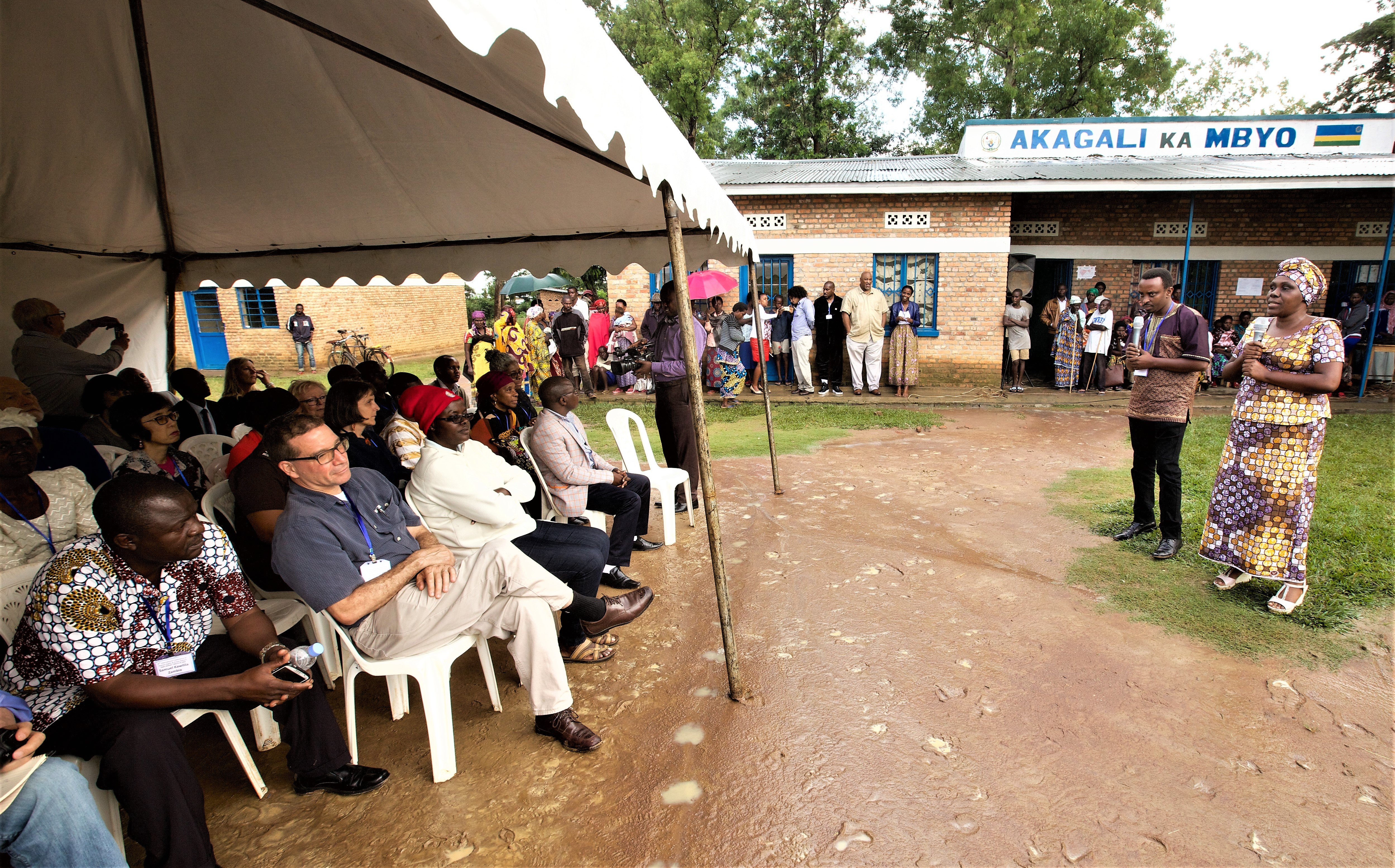